Муниципальное казённое Общеобразовательное учреждение «Краснобаковская специальная (коррекционная) школа-интернат VIII вида»р.п. Красные БакиНижегородская область
Интерактивный кроссворд
Общее знакомство с цветковыми растениями
Биология 7 класс
Автор: Скворцова Татьяна Александровна,
учитель биологии
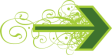 Друзья! 
Предлагаю вам проверить знания о цветковом растении. Для этого разгадайте кроссворд. Чтобы прочитать вопрос нажмите на цветок. Отгадав слово, наберите его на клавиатуре. Будьте внимательны при наборе слова, не ошибайтесь! При переходе на следующий слайд нажмите зелёную стрелку.
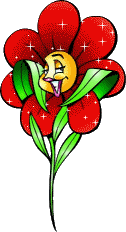 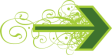 Газ, который выделяется в процессе фотосинтеза в атмосферу.
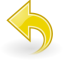 К
И
С
Л
О
Р
О
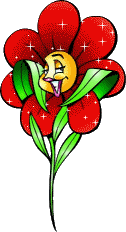 Д
А
Б
В
Г
Д
Е
Ё
Ж
З
И
Й
К
Л
М
Н
О
П
Р
С
Т
У
Ф
Х
Ц
Ч
Ш
Щ
Ъ
Ы
Ь
Э
Ю
Я
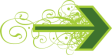 Орган цветкового растения, на котором располагаются листья, почки и цветы.
К
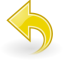 И
С
С
Л
Т
О
Е
Р
Б
О
Е
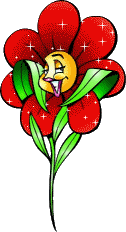 Д
Л
Ь
А
Б
В
Г
Д
Е
Ё
Ж
З
И
Й
К
Л
М
Н
О
П
Р
С
Т
У
Ф
Х
Ц
Ч
Ш
Щ
Ъ
Ы
Ь
Э
Ю
Я
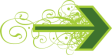 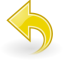 Что образуется после опыления на месте цветка?
П
К
Л
О
И
С
С
Д
Л
Т
О
Е
Р
Б
О
Е
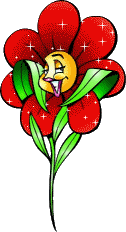 Д
Л
Ь
А
Б
В
Г
Д
Е
Ё
Ж
З
И
Й
К
Л
М
Н
О
П
Р
С
Т
У
Ф
Х
Ц
Ч
Ш
Щ
Ъ
Ы
Ь
Э
Ю
Я
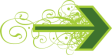 Орган растения, в котором на свету образуются органические  вещества
П
К
Л
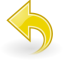 О
И
С
С
Д
Л
Л
Т
И
О
Е
С
Р
Б
Т
О
Е
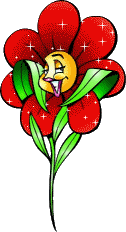 Д
Л
Ь
А
Б
В
Г
Д
Е
Ё
Ж
З
И
Й
К
Л
М
Н
О
П
Р
С
Т
У
Ф
Х
Ц
Ч
Ш
Щ
Ъ
Ы
Ь
Э
Ю
Я
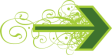 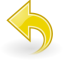 Орган цветка, в котором   образуется пыльца
П
Т
К
Л
Ы
О
Ч
И
С
С
Д
Л
И
Л
Т
И
Н
О
Е
С
К
Р
Б
Т
А
О
Е
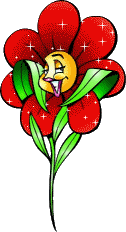 Д
Л
Ь
А
Б
В
Г
Д
Е
Ё
Ж
З
И
Й
К
Л
М
Н
О
П
Р
С
Т
У
Ф
Х
Ц
Ч
Ш
Щ
Ъ
Ы
Ь
Э
Ю
Я
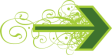 Как называется видоизмене-ние корня?
П
Т
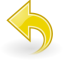 К
О
Р
Н
Е
П
Л
О
Д
Ы
О
Ч
И
С
С
Д
Л
И
Л
Т
И
Н
О
Е
С
К
Р
Б
Т
А
О
Е
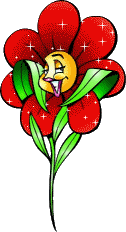 Д
Л
Ь
А
Б
В
Г
Д
Е
Ё
Ж
З
И
Й
К
Л
М
Н
О
П
Р
С
Т
У
Ф
Х
Ц
Ч
Ш
Щ
Ъ
Ы
Ь
Э
Ю
Я
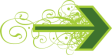 Часть семени, в которой находится запас питатель-ных веществ.
П
Т
К
О
Р
Н
Е
П
Л
О
Д
Ы
О
Ч
И
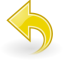 С
С
Е
М
Я
Д
О
Л
Я
И
Л
Т
И
Н
О
Е
С
К
Р
Б
Т
А
О
Е
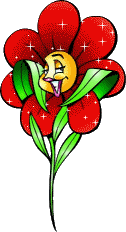 Д
Л
Ь
А
Б
В
Г
Д
Е
Ё
Ж
З
И
Й
К
Л
М
Н
О
П
Р
С
Т
У
Ф
Х
Ц
Ч
Ш
Щ
Ъ
Ы
Ь
Э
Ю
Я
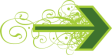 Подземный орган растения.
П
Т
К
О
Р
Н
Е
П
Л
О
Д
Ы
О
Ч
И
С
С
Е
М
Я
Д
О
Л
Я
И
Л
Т
И
Н
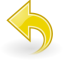 К
О
Р
Е
Н
Ь
С
К
Р
Б
Т
А
О
Е
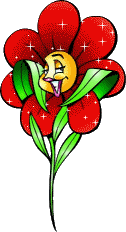 Д
Л
Ь
А
Б
В
Г
Д
Е
Ё
Ж
З
И
Й
К
Л
М
Н
О
П
Р
С
Т
У
Ф
Х
Ц
Ч
Ш
Щ
Ъ
Ы
Ь
Э
Ю
Я
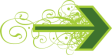 Часть цветка из нижней утолщённой части которой, образуется плод.
П
Т
К
О
Р
Н
Е
П
Л
О
Д
Ы
О
Ч
И
С
С
Е
М
Я
Д
О
Л
Я
И
Л
Т
И
Н
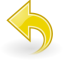 К
О
Р
Е
Н
Ь
П
Е
С
Т
И
К
Р
Б
Т
А
О
Е
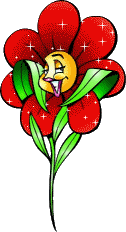 Д
Л
Ь
А
Б
В
Г
Д
Е
Ё
Ж
З
И
Й
К
Л
М
Н
О
П
Р
С
Т
У
Ф
Х
Ц
Ч
Ш
Щ
Ъ
Ы
Ь
Э
Ю
Я
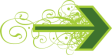 Осеннее явление в жизни растений.
П
Т
К
О
Р
Н
Е
П
Л
О
Д
Ы
О
Ч
И
С
С
Е
М
Я
Д
О
Л
Я
И
Л
Т
И
Н
К
О
Р
Е
Н
Ь
П
Е
С
Т
И
К
Р
Б
Т
А
О
Е
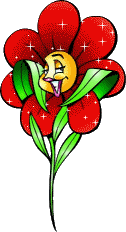 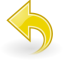 Д
Л
И
С
Т
О
П
А
Д
Ь
А
Б
В
Г
Д
Е
Ё
Ж
З
И
Й
К
Л
М
Н
О
П
Р
С
Т
У
Ф
Х
Ц
Ч
Ш
Щ
Ъ
Ы
Ь
Э
Ю
Я
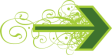 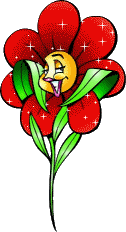 Молодцы!!!
Вы славно поработали!
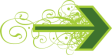 Список используемых источников
Программы специальных (коррекционных) образовательных учреждений VIII вида 5-9 классы под редакцией В.В. Воронковой, М: «Владос», 2011. 
Учебник: З.А.Клепинина, М: «Просвещение», 2013
Иллюстрации 
шаблон презентации авторский 
http://o6oi.ru/main.php/60485-4/46+-+WF.jpg Фон для презентации
http://storage2.static.itmages.ru/i/11/0626/h_1309096559_4e80d494c0.jpeg Цветок
http://astral-otchet40.ru/files/23e/23e838ee9917b72bc39c12863888f6e9.png , http://wwww.lenagold.ru/fon/clipart/s/strel/znak35.png Стрелки
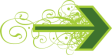